Market Coordination Team Update
RMS: August 01, 2023
July 19th
Combined meeting with Texas SET
Reviewed feedback on Texas SET Guide Redlines 650s, 810s, 820s, 824, 867s, 997, T series
Draft redlines and draft SEF Files have been posted to the MCT page
Questions regarding SCR817
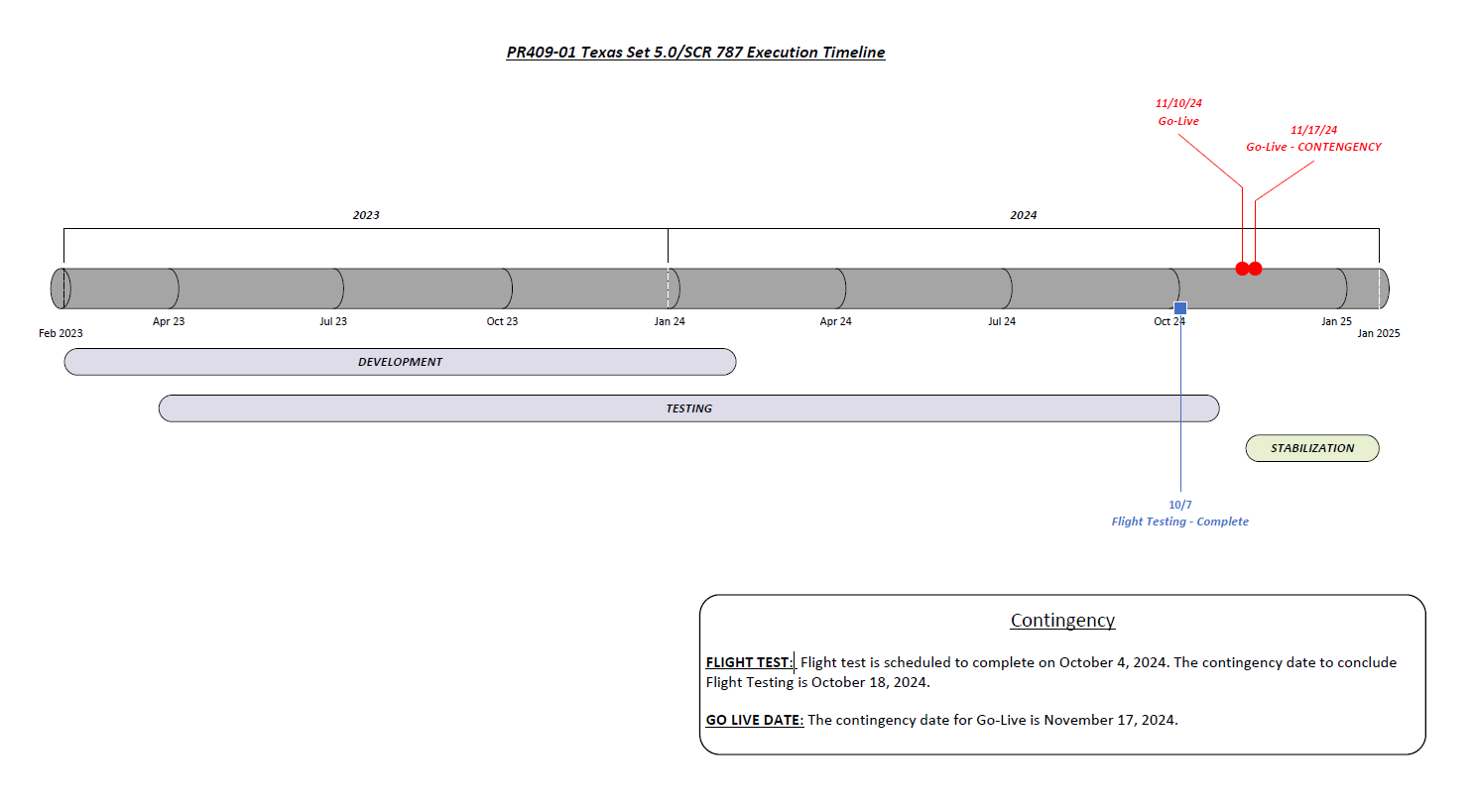 Future Meetings
August 16th 
September 20th